Woran merkt man, dass hier Energie drin ist?
C.-J. Pardall
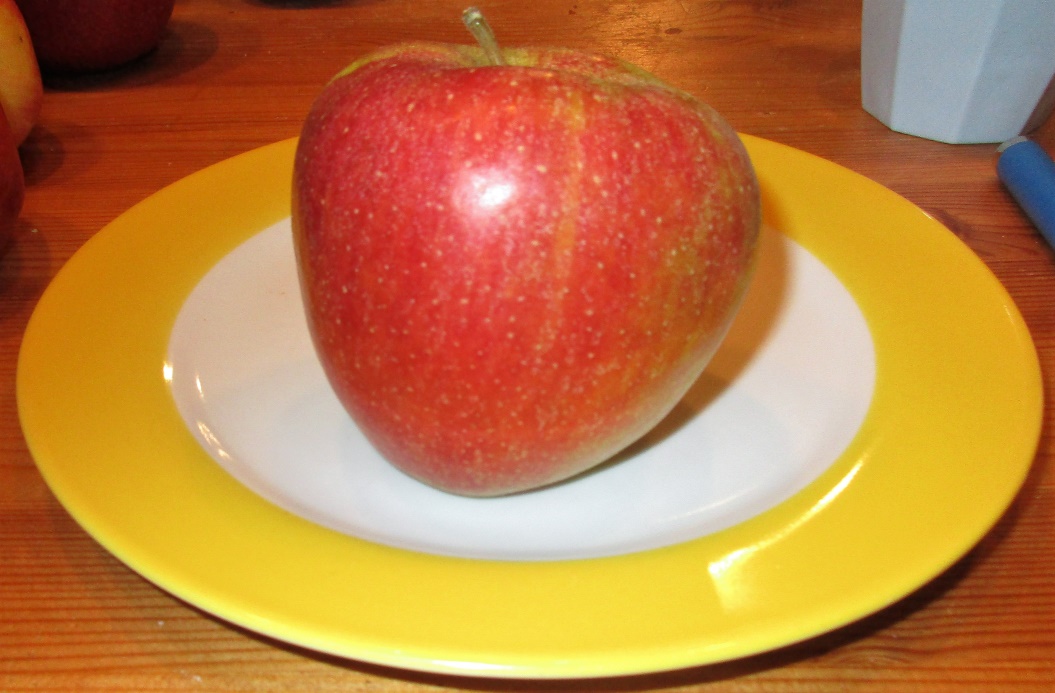 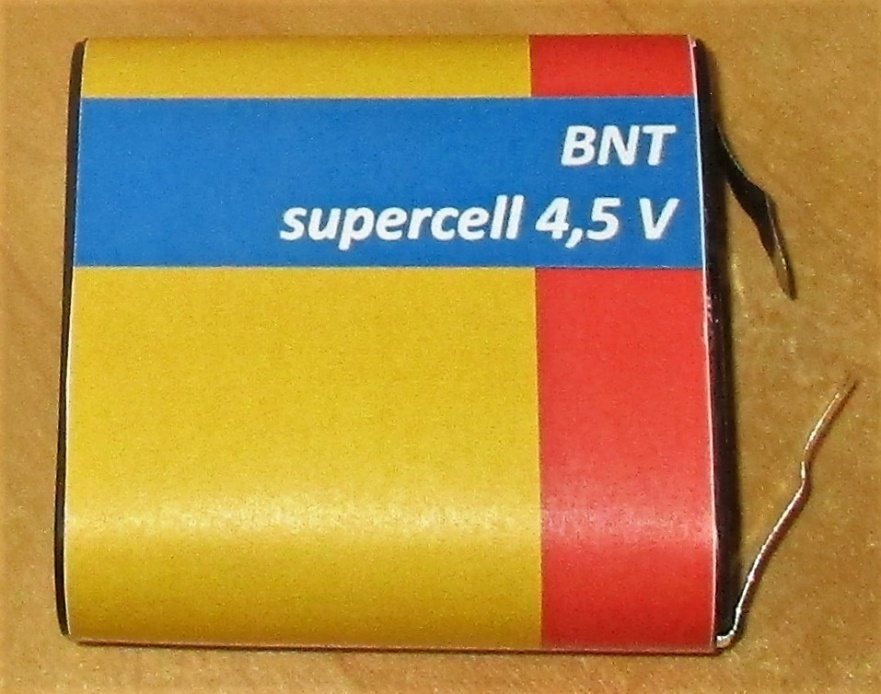 C.-J. Pardall
C.-J. Pardall
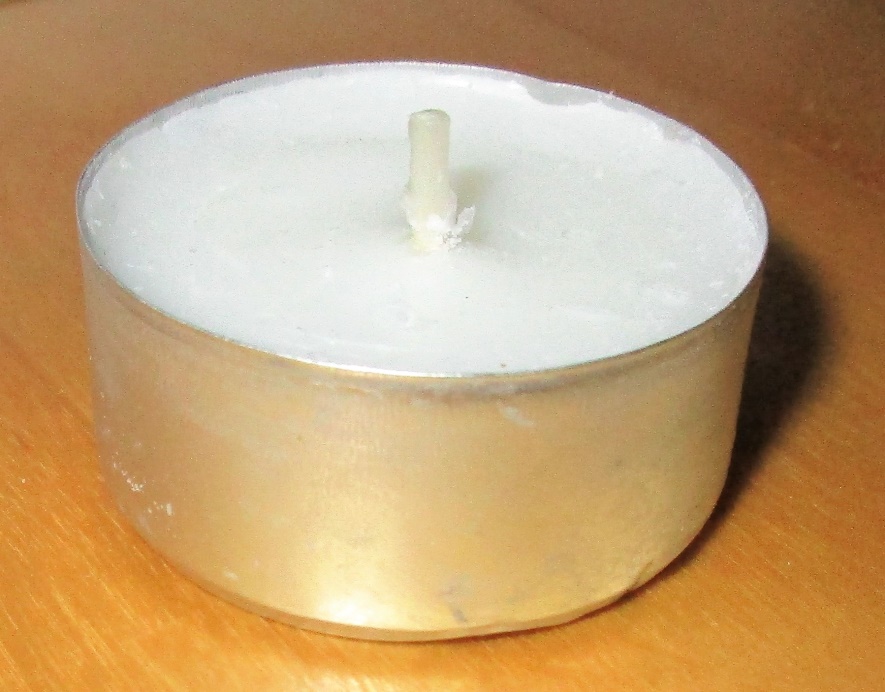 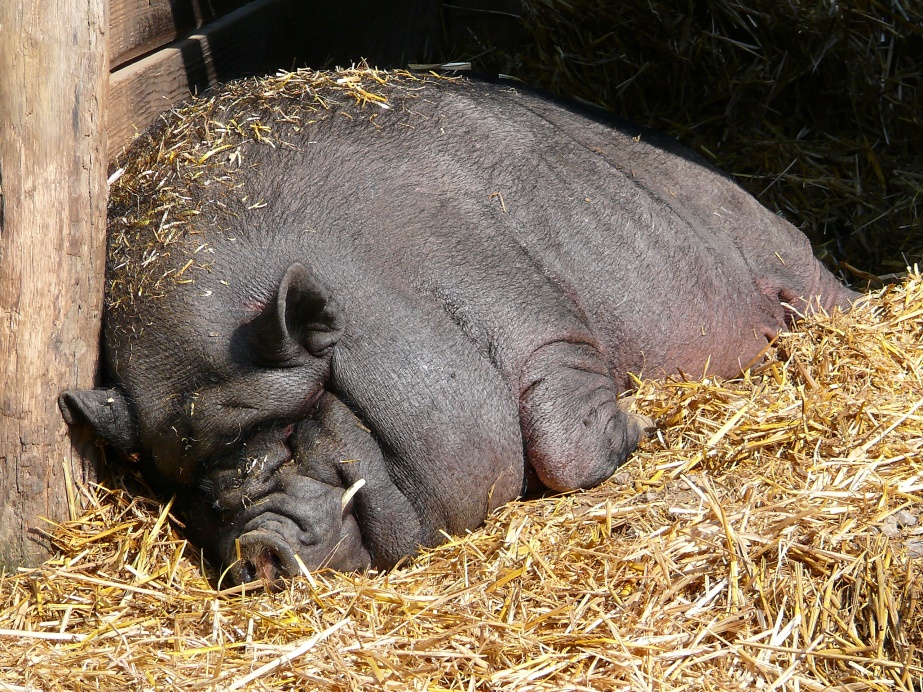 © Domino / pixelio.de http://www.pixelio.de/media/197056 (19.02.17)
ZPG BNT 2017
4112_Einstieg_Energie_Einstieg.pptx
[Speaker Notes: Bilder passend zu 4113_HA_Energie_Einstieg.docx
Kategorienbildung
Ergebnissicherung: s. 4111_Hinweise_Energie_Einstieg.docx]
Energie im Alltag
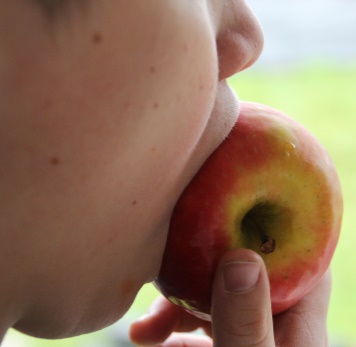 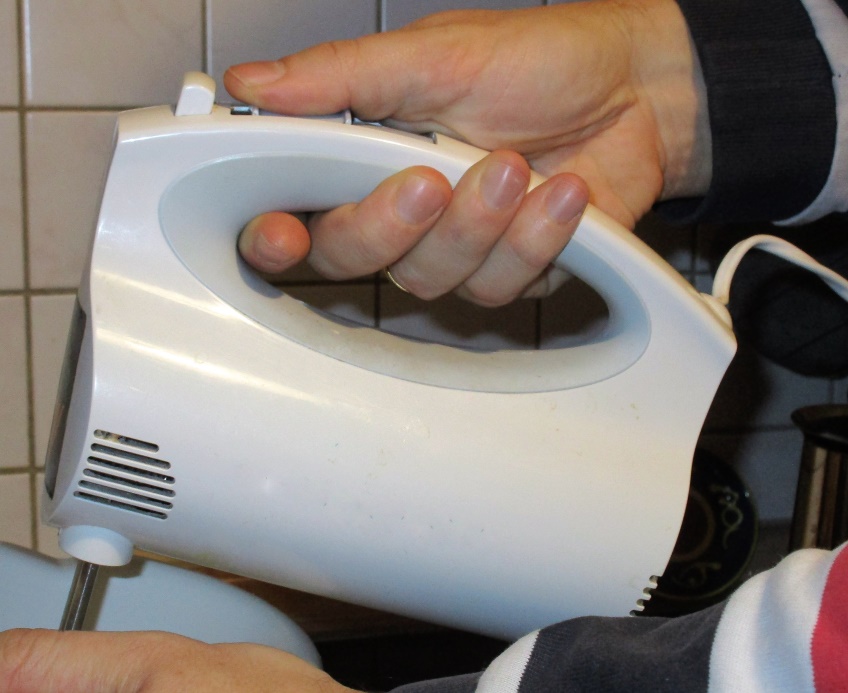 Beim Essen ((CC0) Myriam https://pixabay.com/de/apfel-beissen-ernähren-essen-1137742/ (23.01.17))
Rührgerät(C.-J. Pardall)
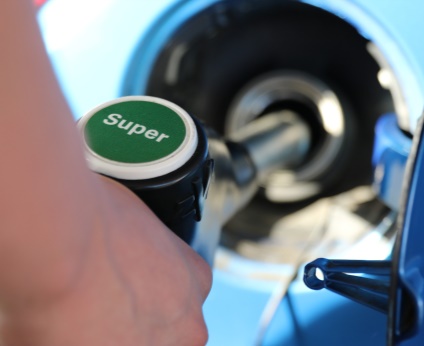 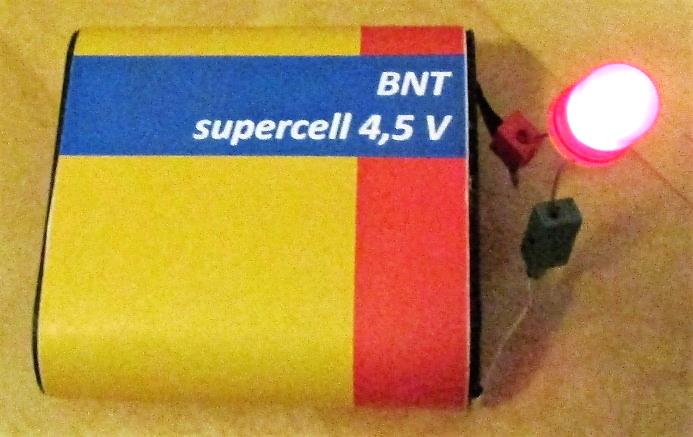 Beim Tanken ((CC0) Bernd Schray https://pixabay.com/de/super-benzin-tankstelle-tanken-1408490/ (23.01.17))
Leuchtdiode – LED(C.-J. Pardall)
ZPG BNT 2017
4112_Einstieg_Energie_Einstieg.pptx
[Speaker Notes: Vgl. 4114_AB_Energie_Einstieg.docx]